CMPE 152: Compiler DesignMarch 9 Class Meeting
Department of Computer EngineeringSan Jose State UniversitySpring 2021Instructor: Ron Mak
www.cs.sjsu.edu/~mak
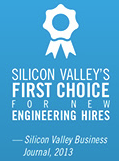 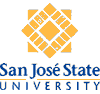 1
Multipass Compilers
A compiler can make multiple passes.
A pass involves going through the source program, either in the original text form or as a parse tree.
During each pass, the compiler performs operations that are relevant to that pass.

Pass 1 (frontend syntax)
Read the original source program text.
Verify that the source program is syntactically correct.
Build the parse tree.
Pass 1
Done by the 
ANTLR-generated
parser.
2
Multipass Compilers, cont’d
Pass 2 (frontend semantics)
Visit the parse tree.
Enter identifier and type information into the symbol table.
Perform type checking.
Add additional information to the parse tree nodes.

Pass 3 (backend semantics)
Revisit the parse tree, now with additional information in the tree nodes.
Execute the source program or generate code.
Pass 2
Done by one set of overridden visit functions
Pass 3 (to come)
Done by another set of overridden
visit functions
3
Pcl6 Main
Pcl6.cpp
...

// Pass 1: Check syntax and create the parse tree.
cout << endl << "PASS 1 Syntax: ";
parser.removeErrorListeners();
parser.addErrorListener(&syntaxErrorHandler);
tree::ParseTree *tree = parser.program();
int errorCount = syntaxErrorHandler.getCount();
if (errorCount > 0)
{
    printf("\nThere were %d syntax errors.\n", errorCount);
    cout << "Object file not created or modified." << endl;
    return errorCount;
}
else
{
    cout << "There were no syntax errors." << endl;
}

...
Pass 1
Done by the 
ANTLR-generated
parser.
4
Pcl6 Main, cont’d
Pcl6.java
...

// Pass 2: Create symbol tables and set parse tree node datatypes.
cout << endl << "PASS 2 Semantics:" << endl ;
Semantics *pass2 = new Semantics(mode);
pass2->visit(tree);

int error_count = pass2->getErrorCount();
if (error_count > 0)
{
    cout << endl << "There were " << error_count << " semantic errors."
         << " Object file not created or modified." << endl;
    return errorCount;
}
// Pass 3: Translation.
...
Pass 2
Done by one set of overridden visit functions
Pass 3 (to come)
Done by another set of overridden
visit functions
5
Pass 2 Visit Functions for Type Definitions
Pass 2 visits the parse tree to perform the semantics operations of building  the type definition structures and enter them into the symbol table.
visitTypeDefinition()
visitTypeIdentifier()
visitSimpleTypespec()
visitArrayTypespec()
visitRecordTypespec()
visitTypeIdentifierTypespec()
visitEnumerationTypespec()
visitSubrangeTypespec()
frontend::Semantics
6
Type Checking
Type checking is an important Pass 2 semantics operation while visiting the parse tree.

Check for
operands are type-compatible with their operands
values are assignment-compatible with their targets
values are comparison-compatible

Semantic errors
undeclared identifiers
type incompatibility
7
[Speaker Notes: START HERE.]
Type Checking Expressions
Pass 2 must perform type checking of every expression as part of its semantic actions.

Add type checking to the appropriate Pass 2 visit methods.

Flag type errors similarly to syntax errors.
8
Type Checking
Ensure that the types of the operands are type-compatible with their operator.

Example: You can only perform an integer division with the DIV operator and integer operands.

Example: The relational operators AND and OR can only be used with boolean operands.

Ensure that a value being assigned to a variable is assignment-compatible with the variable.

Example: You cannot assign a string value to an integer variable.
9
Class TypeChecker
Static boolean functions for type checking:
isInteger()
areBothInteger()
areBothString()
isReal()
isIntegerOrReal()
isAtLeastOneReal()
isBoolean()
areBothBoolean()
isChar()
isString()
areAssignmentCompatible()
areComparisonCompatible()
intermediate::type::TypeChecker
10
[Speaker Notes: START HERE]
Assignment and Comparison Compatible
In Pascal, a value is assignment-compatible with a target variable if:
both have the same type
the target is real and the value is integer
they are both strings

Two values are comparison-compatible (they can be compared with relational operators) if:
both have the same type
one is integer and the other is real
they are both strings
11
New Fields for Parse Tree Nodes
We want the Pass 2 visit of the parse tree to leave useful information in the tree nodes for use by Pass 3 when the latter pass revisits the parse tree.

Nodes for identifiers: Add an entry field to point to the symbol table entry of the identifier.

Nodes where datatype matters: Add a type field to point to a type specification structure.

Nodes for constants: Add a value field to hold the constant value.
12
Grammar Pcl6.g4
constantIdentifier  locals [ Typespec *type = nullptr, SymtabEntry *entry = nullptr ]
    : IDENTIFIER ;
constant            locals [ Typespec *type = nullptr, Object value = nullptr ]  
    : sign? ( IDENTIFIER | unsignedNumber )
    | characterConstant
    | stringConstant
    ;
typesPart           : TYPE typeDefinitionsList ;
typeDefinitionsList : typeDefinition ( ';' typeDefinition )* ;
typeDefinition      : typeIdentifier '=' typeSpecification ;
typeIdentifier      locals [ Typespec *type = nullptr, SymtabEntry *entry = nullptr ]
    : IDENTIFIER ;
typeSpecification   locals [ Typespec *type = nullptr ]
    : simpleType        # simpleTypespec
    | arrayType         # arrayTypespec 
    | recordType        # recordTypespec
    ;
Tell ANTLR 4 to add these member variables as new fields in the parse tree node.
13
Grammar Pcl6.g4, cont’d
variableIdentifier  locals [ Typespec *type = nullptr, SymtabEntry *entry = nullptr ] 
    : IDENTIFIER ;
expression          locals [ Typespec *type = nullptr ] 
    : simpleExpression (relOp simpleExpression)? ;
    
simpleExpression    locals [ Typespec *type = nullptr ] 
    : sign? term (addOp term)* ;
    
term                locals [ Typespec *type = nullptr ]
    : factor (mulOp factor)* ;
factor              locals [ Typespec *type = nullptr ] 
    : variable             # variableFactor
    | number               # numberFactor
    | characterConstant    # characterFactor
    | stringConstant       # stringFactor
    | NOT factor           # notFactor
    | '(' expression ')'   # parenthesizedFactor
    ;

variable            locals [ Typespec *type = nullptr, SymtabEntry *entry = nullptr ] 
    : IDENTIFIER ;
Demo
14
New Fields for Parse Tree Nodes, cont’d
Add a locals specification to a grammar rule to tell ANTLR to add your fields to the corresponding context (node) object.
Examples:




Then in your visit function, you can access those fields.
constantIdentifier  locals [ Typespec *type = nullptr, SymtabEntry *entry = nullptr ]
    : IDENTIFIER ;

constant            locals [ Typespec *type = nullptr, Object value = nullptr ]  
    : sign? ( IDENTIFIER | unsignedNumber )
    | characterConstant
    | stringConstant
    ;
Pcl6.g4
15
New Fields for Parse Tree Nodes, cont’d
Object Semantics::visitConstant(Pcl6Parser::ConstantContext *ctx)
{
    if (ctx->IDENTIFIER() != nullptr)
    {
        string constantName = toLowerCase(ctx->IDENTIFIER()->getText());
        SymtabEntry *constantId = symtabStack->lookup(constantName);
        if (constantId != nullptr)
        {
            Kind kind = constantId->getKind();
            if ((kind != CONSTANT) && (kind != ENUMERATION_CONSTANT))
            {
                error.flag(INVALID_CONSTANT, ctx);
            }
            ctx->type  = constantId->getType();
            ctx->value = constantId->getValue();

            constantId->appendLineNumber(ctx->getStart()->getLine());
        }
    ...
}
Semantics.cpp
16
New Fields for Parse Tree Nodes, cont’d
The idea is for Pass 2 to put what it discovers during its semantic operations into the parse tree in order to make Pass 3 easier.
When Pass 2 looks up a variable in the symbol table, it can put a reference to the symbol table entry in the VariableContext tree node.
As part of its type checking, Pass 2 adds datatype information to the tree nodes.

Therefore, Pass 3 will not have to perform symbol table lookups or type compatibility checks.
17
Class TypeChecker
Static boolean functions for type checking:
isInteger()
areBothInteger()
areBothString()
isReal()
isIntegerOrReal()
isAtLeastOneReal()
isBoolean()
areBothBoolean()
isChar()
isString()
areAssignmentCompatible()
areComparisonCompatible()
intermediate::type::TypeChecker
18
Type Checking Expressions
Pass 2 must perform type checking of every expression as part of its semantic actions.

It must also type-check the expressions in IF, REPEAT, and WHILE statements to make sure the expressions are Boolean.

Add type checking to the appropriate Pass 2 visit functions.

Flag type errors similarly to syntax errors.
19
Pass 2 Type Checking
Semantics.cpp
Object Semantics::visitAssignmentStatement(
                                Pcl6Parser::AssignmentStatementContext *ctx)
{
    Pcl6Parser::LhsContext *lhsCtx = ctx->lhs();
    Pcl6Parser::RhsContext *rhsCtx = ctx->rhs();
    visitChildren(ctx);

    Typespec *lhsType = lhsCtx->type;
    Typespec *rhsType = rhsCtx->expression()->type;

    if (!TypeChecker::areAssignmentCompatible(lhsType, rhsType))
    {
        error.flag(INCOMPATIBLE_ASSIGNMENT, ctx);
    }

    return nullptr;
}
20
Pass 2 Type Checking, cont’d
Object Semantics::visitIfStatement(Pcl6Parser::IfStatementContext *ctx)
{
    Pcl6Parser::ExpressionContext     *exprCtx  = ctx->expression();
    Pcl6Parser::TrueStatementContext  *trueCtx  = ctx->trueStatement();
    Pcl6Parser::FalseStatementContext *falseCtx = ctx->falseStatement();
    visit(exprCtx);
    Typespec *expr_type = exprCtx->type;
    
    if (!TypeChecker::isBoolean(expr_type))
    {
        error.flag(TYPE_MUST_BE_BOOLEAN, exprCtx);
    }
    
    visit(trueCtx);
    if (falseCtx != nullptr) visit(falseCtx);
    return nullptr;
}
Semantics.cpp
21
Pass 2 Type Checking, cont’d
Object Semantics::visitSimpleExpression(Pcl6Parser::SimpleExpressionContext *ctx)
{
    ...
        else if (op == "+")
        {
            // Both operands integer ==> integer result
            if (TypeChecker::areBothInteger(termType1, termType2))
            {
                termType2 = Predefined::integerType;
            }
            // Both real operands ==> real result
            // One real and one integer operand ==> real result
            else if (TypeChecker::isAtLeastOneReal(termType1, termType2))
            {
                termType2 = Predefined::realType;
            }

            // Both operands string ==> string result
            else if (TypeChecker::areBothString(termType1, termType2))
            {
                if (hasSign) error.flag(INVALID_SIGN, signCtx);
                termType2 = Predefined::stringType;
            }
    ...
}
Semantics.java
22
Cross-Reference Listing
Class CrossReferencer generates a cross-reference listing of the contents of each symbol table.
Alphabetical listing of the identifiers.
Source line numbers of where each identifier appears.
Detailed datatype information.
Package intermediate.util

Assurance that the symbol tables were built correctly!
23
Pascal.g4
New additions to our grammar:
Variables with array subscripts and record fields.
Definitions of procedures and functions.
Calls to procedures and functions.

New semantic checks:
Subscripts and fields match the corresponding array and record type definitions.
Call arguments and procedure and function parameters match in number and datatype.
An argument to a VAR (reference) parameter can only be a variable.
24
Pass 3: Execution
Pass 3 of our multipass compiler consists ofthese semantic actions:

interpreter: Execute the source program.

converter: Convert the source program from one high-level programming language to another.
Example: Pascal  Java or C++

compiler: Generate low-level object code.
assembly language or machine code

Each requires a different set of visit functions!
25
Runtime Memory Management
The interpreter must manage the memory that the source program uses during run time.

Up until now, we’ve used the hack of storing values computed during run time into the symbol table.

Why is this a bad idea?
This will fail miserably if the source program has recursive procedure and function calls.
26
Symbol Table Stack vs. Runtime Stack
The frontend semantic operations build symbol tables and manage the symbol table stack as during the semantic pass.
The front end pushes and pops symbol tables as it enters and exits nested scopes.

The backend executor manages the runtime stack as it executes the source program.
The executor pushes and pops stack frames as it calls and returns from procedures and functions.
These are similar concepts,
so don’t confuse them!
27
Runtime Stack Frame
A stack frame maintains runtime information about the currently executing routine, which can be:
a procedure
a function
the main program itself
28
Runtime Stack Frames, cont’d
A stack frame contains the routine’s local memory.
current runtime values of local variables
current runtime values of formal parameters

This local memory is a memory map.

Key: The name of the local variable or formal parameter.
Value: The current runtime value of the variable or parameter.
Local memory is a hash table!
29
Runtime Stack Frames, cont’d
PROGRAM main1;

PROCEDURE proc2a;
    
  PROCEDURE proc3;
      BEGIN
        ...
      END;

  BEGIN {proc2a}
    proc3;
  END;
    
PROCEDURE proc2b;
  BEGIN
    proc2a;
  END;

BEGIN {main1}
  proc2b;
END.
In this example, the names
of the routines
indicate their
nesting levels.
SF: proc3
Call a routine:
Push its stack frameonto the runtime stack.

Return from a
routine: Pop off its
stack frame.
SF: proc2a
SF: proc2b
SF: main1
RUNTIME STACK
main1  proc2b  proc2a  proc3
30
PROGRAM main1;
VAR j : integer;

PROCEDURE proc2b;
  VAR j : integer;

  BEGIN
    j := 14;
  END;

BEGIN {main1}
  j := 55;
  proc2b;
END.
Runtime Access to Local Variables
Accessing local values
is simple, because the
currently executing
routine’s stack frame is on top of the 
runtime stack.
SF: proc2b
14
j
SF: main1
55
j
main1  proc2b
RUNTIME STACK
31
SF: proc3
SF: proc2a
SF: proc2b
m
SF: main1
m
j
j
i
j
Runtime Access to Nonlocal Variables
PROGRAM main1;
VAR i, j : integer;

PROCEDURE proc2a;
  VAR m : integer;
    
  PROCEDURE proc3;
      VAR j : integer
      BEGIN
        j := i + m;
      END;

  BEGIN {proc2a}
    i := 11;
    m := j;
    proc3;
  END;
    
PROCEDURE proc2b;
  VAR j, m : integer;
  BEGIN
    j := 14;
    m := 5;
    proc2a;
  END;

BEGIN {main1}
  i := 33;
  j := 55;
  proc2b;
END.
Each parse tree node for a variable contains a pointer to the variable’s symbol table entry.
Each symbol table entry has the variable’s nesting level n.

To access the value of a variable at nesting level n, the value must come from the topmost stack frame at level n.
Search the runtime stack from top to bottom for the topmost stack frame at level n.
66
55
14
5
33
11
55
RUNTIME STACK
main1  proc2b  proc2a  proc3
32